ANADOLU İMAM HATİP LİSELERİMESLEK DERSLERİÖğretim Programları Tanıtım Sunusu
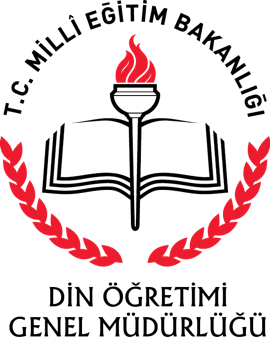 Sunu Akışı
Programın Genel Amaçları
Programın Temel Yaklaşımı
Programın Vizyonu
Programın Hedeflediği Yeterlilikler
Ölçme ve Değerlendirme Yaklaşımı
Programın Uygulanmasına İlişkin İlke ve Açıklamalar
Programın Yapısı
8.05.2017
Din Öğretimi Genel Müdürlüğü-Programlar ve Öğretim Materyalleri Daire Başkanlığı
2
Programın Genel Amaçları
AİHL Meslek Dersleri Öğretim Programı ile öğrencilerin;
8.05.2017
Din Öğretimi Genel Müdürlüğü-Programlar ve Öğretim Materyalleri Daire Başkanlığı
3
Programın Genel Amaçları
8.05.2017
Din Öğretimi Genel Müdürlüğü-Programlar ve Öğretim Materyalleri Daire Başkanlığı
4
Programın Öğrenme-Öğretme Yaklaşımı
8.05.2017
Din Öğretimi Genel Müdürlüğü-Programlar ve Öğretim Materyalleri Daire Başkanlığı
5
Programın Öğrenme-Öğretme Yaklaşımı
8.05.2017
Din Öğretimi Genel Müdürlüğü-Programlar ve Öğretim Materyalleri Daire Başkanlığı
6
Programın Öğrenme-Öğretme Yaklaşımı
8.05.2017
Din Öğretimi Genel Müdürlüğü-Programlar ve Öğretim Materyalleri Daire Başkanlığı
7
Programın Öğrenme-Öğretme Yaklaşımı
8.05.2017
Din Öğretimi Genel Müdürlüğü-Programlar ve Öğretim Materyalleri Daire Başkanlığı
8
AİHL Meslek Dersleri Öğretim Programının Vizyonu;
İslam’ın inanç, ibadet ve ahlak esaslarını içselleştiren,
Peygamberimiz Hz. Muhammed’i (sav) model alan,
İbadetlerle ilgili uygulama becerisine sahip 
Din hizmetleri uygulama becerisi kazanan 
Dünya ve ahiret dengesini kurabilen,
İslam’ın temel kaynaklarını tanıyan,
Toplumu din konusunda aydınlatan ve dinî bilgilerle ilgili ihtiyaçlara cevap verebilen bireyler yetiştirmektir.
8.05.2017
Din Öğretimi Genel Müdürlüğü-Programlar ve Öğretim Materyalleri Daire Başkanlığı
9
Programın Öğrenciye Kazandırmayı Hedeflediği Yeterlilikler..\..\AİHL_Meslek_Dersleri_Ogretim_Programlari\Yeterlilikler.pdf
08.05.2017
Din Öğretimi Genel Müdürlüğü-Programlar ve Öğretim Materyalleri Daire Başkanlığı
10
Programın Ölçme ve Değerlendirme Yaklaşımı
AİHL Meslek Derslerinde kullanılacak ölçme ve değerlendirme etkinlikleri;
Amaç ve kazanımlarla uyumlu,
Öğrenme-öğretme süreciyle bütüncül,
Bilgi, beceri ve tutumları ölçebilen,
Öz değerlendirmeye imkân tanıyan,
Ölçme araçlarında çeşitliliği önceleyen,
Öğrencilerin hazırbulunuşluk düzeylerini ve bireysel farklılıklarını göz önünde bulunduran,
SÜREÇ ODAKLI DEĞERLENDİRME YAKLAŞIMI
Din Öğretimi Genel Müdürlüğü-Programlar ve Öğretim Materyalleri Daire Başkanlığı
Programın Ölçme Değerlendirme Yaklaşımı
8.05.2017
Din Öğretimi Genel Müdürlüğü-Programlar ve Öğretim Materyalleri Daire Başkanlığı
12
Programın Ölçme Değerlendirme Yaklaşımı
8.05.2017
Din Öğretimi Genel Müdürlüğü-Programlar ve Öğretim Materyalleri Daire Başkanlığı
13
Programın Ölçme Değerlendirme Yaklaşımı
8.05.2017
Din Öğretimi Genel Müdürlüğü-Programlar ve Öğretim Materyalleri Daire Başkanlığı
14
Programın Ölçme Değerlendirme Yaklaşımı
8.05.2017
Din Öğretimi Genel Müdürlüğü-Programlar ve Öğretim Materyalleri Daire Başkanlığı
15
Meslek Dersleri Öğretim Programlarının Temel Yaklaşımı - I
8.05.2017
Din Öğretimi Genel Müdürlüğü-Programlar ve Öğretim Materyalleri Daire Başkanlığı
16
Meslek Dersleri Öğretim Programlarının Temel Yaklaşımı - II
8.05.2017
Din Öğretimi Genel Müdürlüğü-Programlar ve Öğretim Materyalleri Daire Başkanlığı
17
Programların Uygulanmasına İlişkin İlke ve Açıklamalar I
8.05.2017
Din Öğretimi Genel Müdürlüğü-Programlar ve Öğretim Materyalleri Daire Başkanlığı
18
Programların Uygulanmasına İlişkin İlke ve Açıklamalar - II
8.05.2017
Din Öğretimi Genel Müdürlüğü-Programlar ve Öğretim Materyalleri Daire Başkanlığı
19
Programların Uygulanmasına İlişkin İlke ve Açıklamalar - III
Öğrenme etkinliklerinde öğrencilerin genel kültür ve dinî bilgi seviyelerine, eğitim ortamına, çevre faktörlerine uygun; onları aktif kılacak yöntem, teknik ve stratejiler kullanılmalıdır.
Dersin öğretiminde, öğrencilere ilgi ve kabiliyetlerine göre kolaylık gösterilmeli; sevgi temelli bir yaklaşım sergilenmelidir.
Öğrenme-öğretme etkinliklerinde konu ve kazanımlara uygun görsel, işitsel, interaktif ve basılı materyallerden yararlanılmalıdır.
Ünitelerin işleniş sırası ve süreleri programda belirtilmiştir. Ayrıca zümre öğretmenleri, öğrenci seviyelerine ve çevre şartlarına uygun planlamalar yapabilir.
8.05.2017
Din Öğretimi Genel Müdürlüğü-Programlar ve Öğretim Materyalleri Daire Başkanlığı
20
Meslek Dersleri Öğretim Programlarının Yapısı
Meslek Dersleri Öğretim Programları; 
 Üniteler, 
 Konular, 
 Öğrenme Çıktıları/Kazanımlar, 
 Açıklamalar, 
Amaçlar (Yeterlilikler-Beceriler),
 Kavramlar
			şeklinde yapılandırılmıştır.
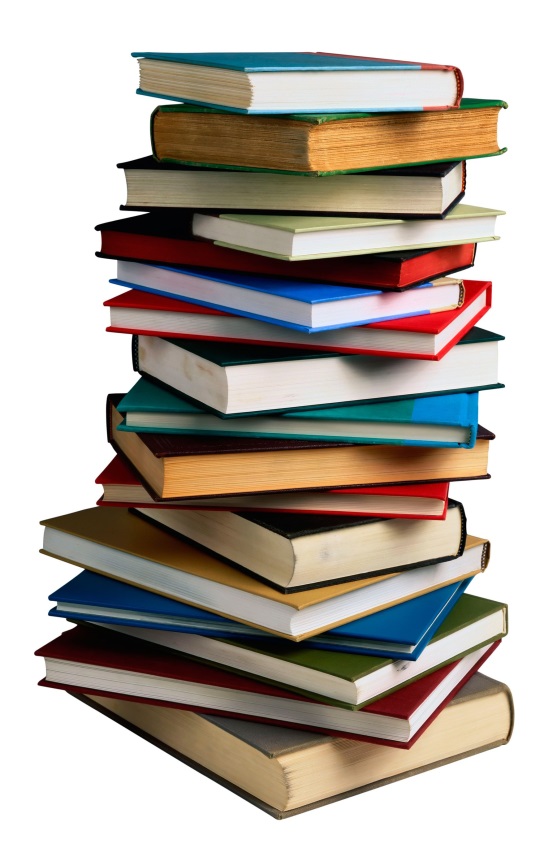 8.05.2017
Din Öğretimi Genel Müdürlüğü-Programlar ve Öğretim Materyalleri Daire Başkanlığı
21
Meslek Dersleri Öğretim Programlarının Yapısı
Kazanımlar
    Programların en önemli unsurlarıdır. Kazanımlar; eğitim süreci sonucunda öğrencilerin edinecekleri bilgi, beceri, tutum ve değerleri ifade eder.  Öğrenme alanlarının özellikleri, öğrencilerin gelişim düzeyleri ve konular dikkate alınarak hazırlanmıştır.
Açıklamalar
 Açıklamalar kısmında; ünite içinde özellikle vurgulanması, sınırlandırılması, diğer ders veya
ünitelerle ilişkilendirilmesi gereken konulara işaret edilmiştir.
Yeterlilik ve Beceriler
Beceriler; öğrenme sürecinde öğrencilere kazandırılması, geliştirilmesi    ve yaşama aktarılması tasarlanan kabiliyetlerdir.
Konular
 Ünitenin kendi özelliğine göre öğrencilerin bilişsel, duyuşsal ve psikomotor gelişimleri göz önünde bulundurularak yapılandırılmıştır. Öğrencilerin; İslam’ın inanç, ibadet, ahlak ve muamelatla ilgili temel konularını öğrenmelerine ve dinî-ahlaki gelişimlerine katkı sağlayacak konulara öncelik verilmiştir.
Üniteler
Üniteler; dersin içeriği, diğer derslerle     ilgisi ve öğretim hedefleri dikkate alınarak oluşturulmuştur. Öğretmenlerimizin programı daha iyi uygulayabilmeleri için üniteler, alt konulara bölünerek yapılandırılmıştır.
Kavramlar
Öğrencilere kazandırılması hedeflenen, her dersin kendine özgü terimleridir.
22
[Speaker Notes: Ortaöğretim Peygamberimizin Hayatı Dersi Öğretim Programı; üniteler, konular, kazanımlar, açıklamalar, beceriler ve kavramlar şeklinde yapılandırılmıştır. Programda, her bir sınıf seviyesindeki öğrencilerin hem kronolojik hem de tematik olarak Peygamberimizin hayatından belli dönemleri ve konuları öğrenmeleri hedeflenmiştir.]
TEŞEKKÜR  EDERİZ…
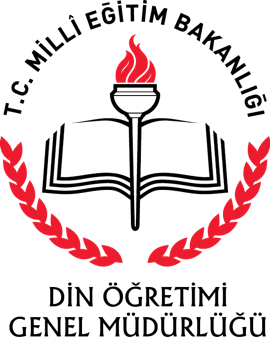